Сергей Васильевич                               Рахманинов
«Вокализ» 


выполнила Имамова Элина,обучающаяся 9б классаМБОУ лицей г.Янаул
Мне было интересно познакомиться с  историей создания произведения. Все романсы ор. 34, в который входит и «Вокализ», были написаны в июне 1912 года.
              Известно, что 1 сентября того же года они были проданы издательству А. Гутхейля и уже в следующем году вышли в свет. Но для завершения работы над «Вокализом» композитору понадобилось три года, если считать со времени первого наброска романса, сделанного весной 1912 года.
Чистовая рукопись датируется даже позже того времени, которое указал сам композитор – сентябрем 1915 года.   
       Разные редакции представляют романс в нескольких тональностях – до-диез минор, ми-бемоль минор, ми-минор.
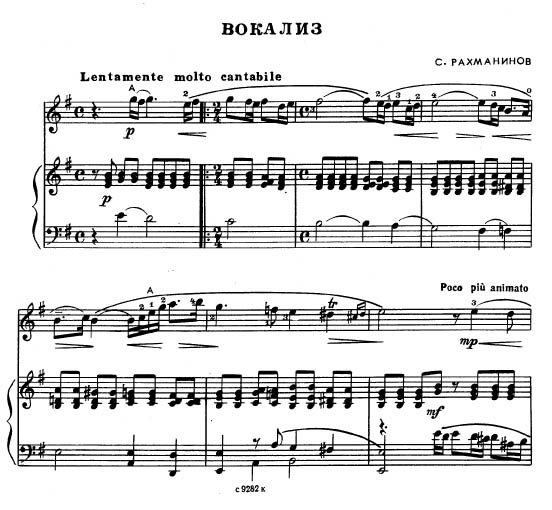 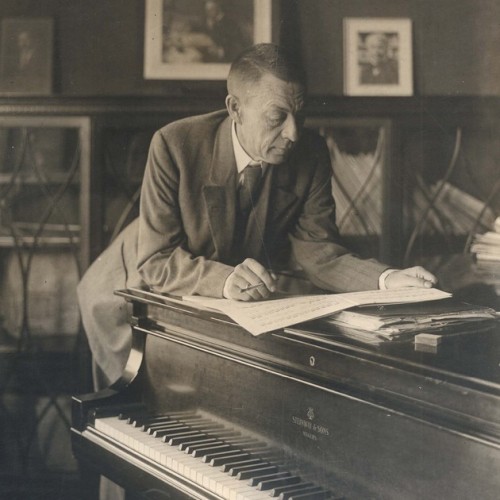 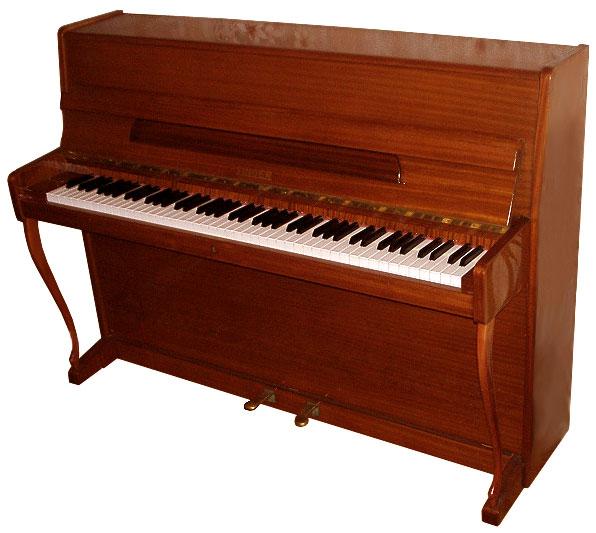 В оригинале произведение написано для голоса и фортепиано, но тембр виолончели так схож с тембром человеческого голоса, что Рахманинов сам сделал переложение для виолончели  с фортепиано. 
          С тех пор оно звучит на концерте как в вокальном (без слов, на одном гласном звуке),  так и в инструментальном исполнении.
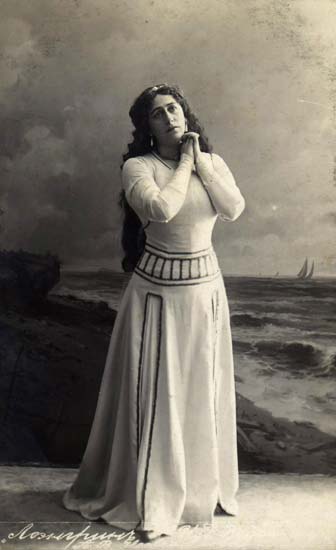 Свой романс  Рахманинов посвятил знаменитой русской оперной певице Антонине Неждановой. Сохранились воспоминания певицы: «Когда я высказала ему своё сожаление о том, что в этом произведении нет слов, он на это сказал: - Зачем слова, когда вы своим голосом и исполнением сможете выразить всё лучше и значительно больше, чем кто-нибудь словами. 
  Я послушала «Вокализ» в ее исполнении и определила «Музыкальные краски» (средства музыкальной выразительности).
Музыкальные краски
«Вокализ» связан с русской песенностью,  здесь протяжная мелодия, неторопливый характер звучания и развития: темп от Lentamente (медленно)  местами становится оживленнее, но к концу все-таки становится прежний. Музыка очень выразительная, затрагивает тонкие струны души человека. Скорее, это звучит как рассказ о чем-то грустном, хочется плакать, как будто это воспоминания о чем-то дорогом, но ушедшем.
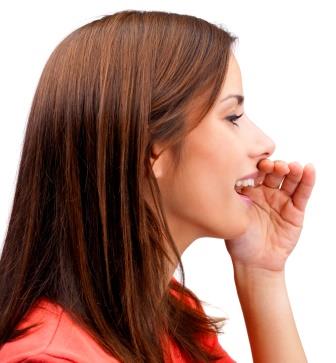 Тембр виолончели сближается с человеческим голосом. Мелодия глубокая, эмоциональная.   
Звукоизвлечение, или штрихи  вокальной партии – легато, стаккато и нон легато, голос слышится как вздохи человека, мелодия все время в движении.
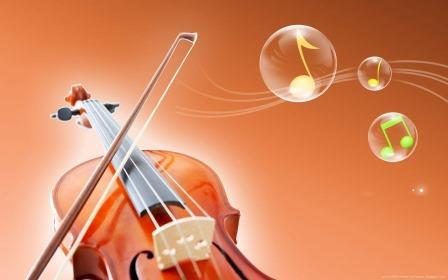 «Вокализ» написан в простой двухчастной форме. На фоне размеренных и плавных аккордов фортепиано у сопрано льется задумчивая минорная мелодия. Плавно она движется вниз, затем круто поднимается вверх на октаву и плавно нисходящим оборотом спускается к основному тону лада. Динамика  также  непостоянна – от пианиссимо до форте и наоборот.  Завершается произведение пианиссимо.
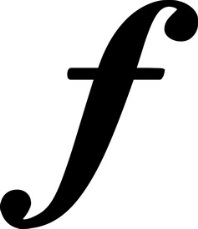 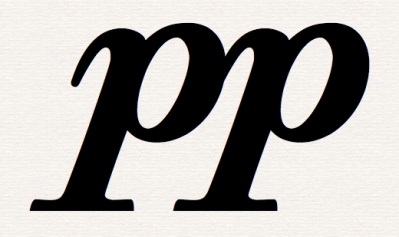 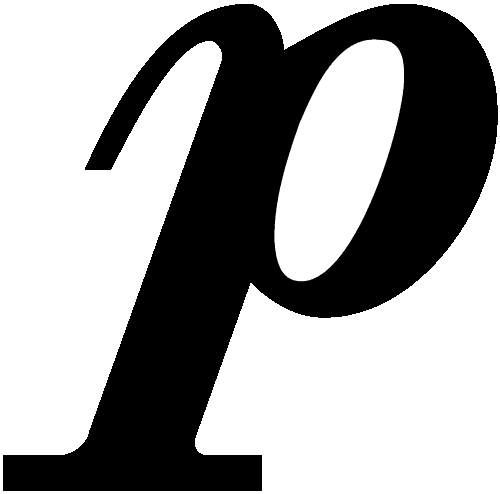 Во втором предложении к вокальной мелодии присоединяются два голоса фортепиано – это дуэт-диалог. 
В третьем предложении мелодия в аккомпанементе удваивается в октаву. 
В последнем предложении вокальная мелодия образует повтор темы, звучащей у фортепиано.
«Вокализ» также звучит в аранжировках – переложениях: 4 аранжировки для оркестра, 3 для камерного ансамбля, 10 аранжировок для фортепиано или другого солирующего инструмента, 5 для одиночного инструмента и 2 для других инструментов.
Я прослушала три  предложенных варианта «Вокализа» в  исполнении: 
 саксофона и оркестра;
 фортепиано и виолончели;
 детского хора и оркестра.
Пришла к мнению, что каждое исполнение  по особому звучит красиво,  певуче, неповторимо.  Даже, кажется,  сложно определить, какое исполнение понравилось больше всего. Однако, на мой взгляд, все-таки исполнение на фортепиано и виолончели показалось эмоциональней, заставляющей содрогнуться душе. Особенно это касается виолончелиста. Он настолько проникся в исполняемую музыку, как будто мысленно пропевал ее! Чего стоит одна только мимика музыканта!
Что касается соответствия музыки и сюжета видеоклипа с саксофонистом И. Бутманом стоит отметить, что исполнение похоже на  современную музыку.  Темп здесь был быстрее, чем в оригинале у Рахманинова, а характер и клипа, и музыки был какой-то безмятежный, беззаботный, как будто человек просто отдыхает на лоне природы, прогуливается.
В исполнении детского хора и оркестра произведение  больше напоминает церковную музыку. 
      К сожалению, я не увидела эмоциональное отношение детей к исполняемой музыке, поскольку в этом видео больше показывали хормейстера.
Однако, это мое личное мнение, а так все они великолепны, потому что за основу взята гениальная музыка Сергея Рахманинова!
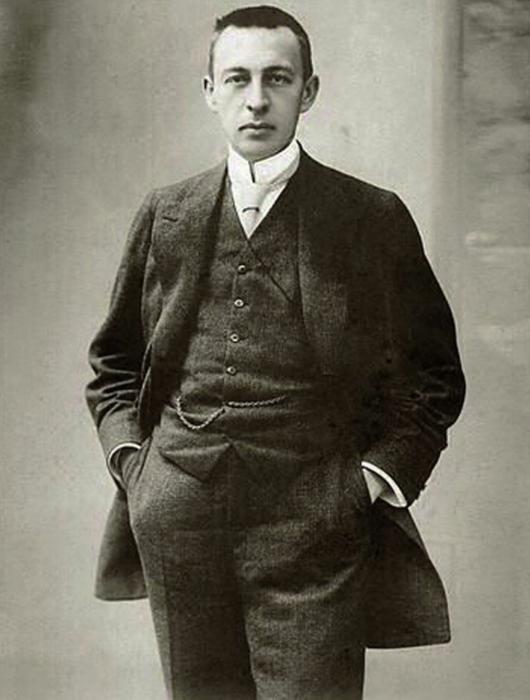 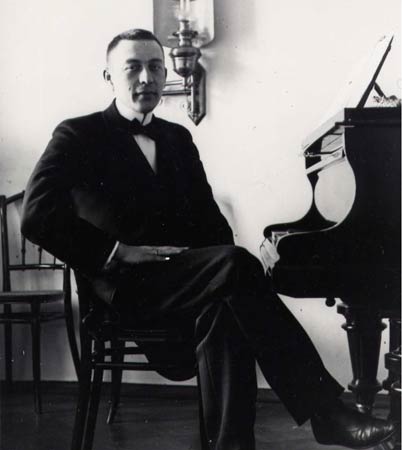 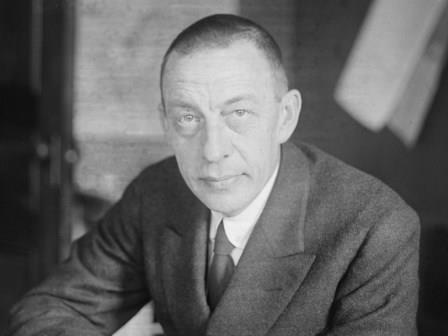 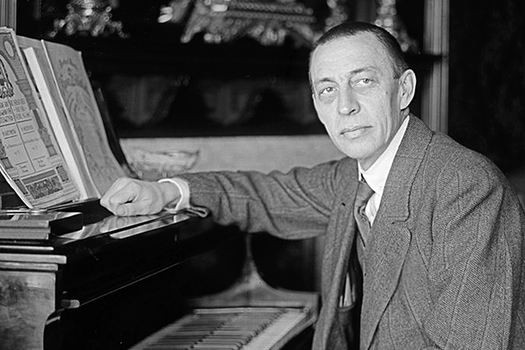 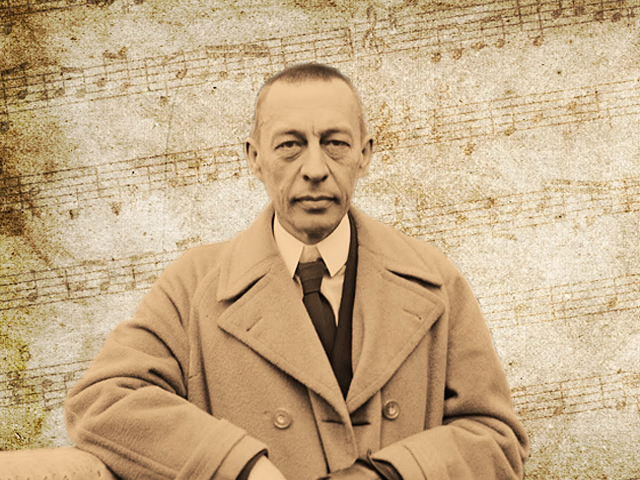 Спасибо 
за внимание!